History of Horseshoeing
Matt McMillan, Ph.D.
History
Who is credited with making the first horseshoes?
Egyptians and Persians

What were they made of?
Woven Grass
Sandals that were tied on to the hoof
Still seen in some parts of remote Japan
Called Waraji
Waraji Woven Grass Sandal
History
Egyptians
Used animal skins

Genghis Khan – Mongolia – 12th Century
Rawhide cups for cavalry horses

Where were the first metal horseshoes with nails originated?
China

Middle East 
Wide, thin shoes used for centuries to move across desert
History
Greeks and Romans
Also used sandals

Romans invented “hipposandal” 400 BC
Iron sole fastened with leather

Shoes with nails not known until 
After 400 AD
Not widely used until after 1000 AD
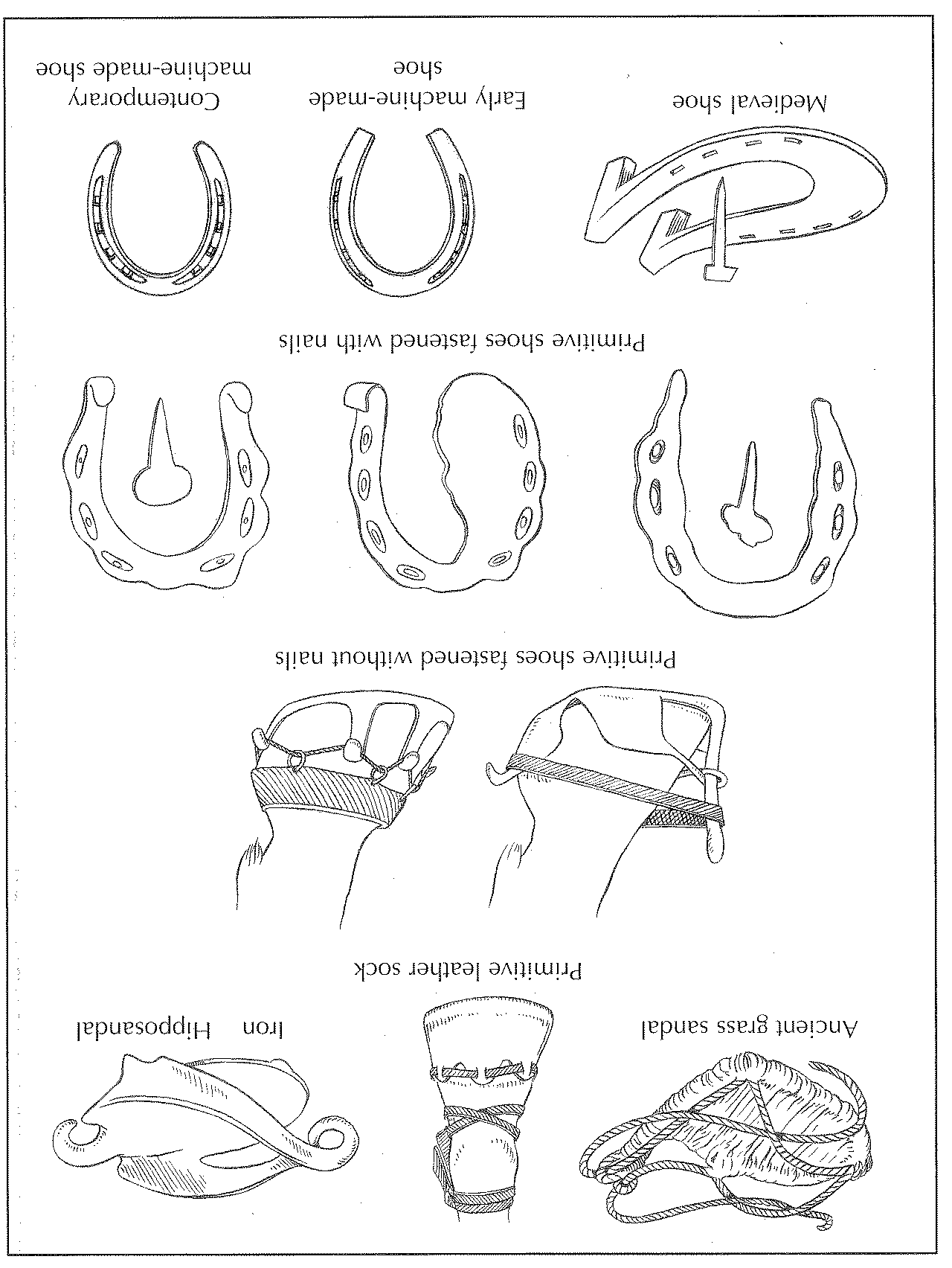 History
Latin word ferraius means 
Ironworker

French word ferrer means 
To shoe a horse

William the Conqueror credited with
Introducing shoes with nails 
France to GB in 1066 AD
History
Walkelin von Ferrariis 
Commissioned by William
“Master of the Horse”

Farrier became a title in England

The Worshipful Company of Farriers (WCF)
First guilds organized in London
In existence since 1356
History
Farrier’s Registration Act of 1975
Prohibits shoeing of horses by unqualified persons in UK

Examinations given by WCF at 3 levels
DWCF or Diploma Exam given after
4 years apprenticeship
27 weeks national farrier school
History
AWCF or associate exam given to
Those interested in therapeutic farriery

FWCF or fellowship exam given to 
Those interested in :
Judging competitions
Giving examinations
Teaching craft
History
Also Required for fellowship exam
Fellowship thesis
shoe collection
Extemporaneous lecture
Questioning period
Shoe making exam
History
First farrier books began ~16th Century

Blundeville 1566
“Fit the shoe to the foot, not the foot to the shoe”

Solleysel 1664
Described the use of clips
Signs of lameness
History
Bridges 1751
Described the elastic mechanism of the foot
Said to have originated:
No foot, No horse

Farriery on the continent of Europe
Considered a 2 man job
Still done this way in some areas
History
America’s heritage comes from GB
One person works under the horse

1834 Henry Burden
Patented a horseshoe making machine

1857 machine was capable of 
Making 1 shoe per second
History
1848 Daniel Dodge 
patented horseshoe nail making machine
Perfected 1862

1881 George Capewell 
established horse-nail company

By late 19th century
Shoes, nails, and tools could all be bought ready made
History
First machine-made shoes 
Manufactured with long heel pattern

Military
Ready made cold shoe a necessity
No Forge
Most military horses were shod cold
History
Horse populations in US
1915	21.5 million
1960	2.5 million
2000	7.5 million

Today more people own fewer horses

Professional care of horses is 
In high demand
History
Farrier Education in US
No organized educational system
No legislated requirement or registration

American Farrier Association (AFA)
Established 1971
Offered voluntary certification since 1979
History
Highest Level American Exam 
Certified Journeyman Farrier (CJF)
Equivalent to entry level British Exam
Diploma of the Worshipful Company of Farriers

Horseshoeing Schools
Early 20th Century
US Army in Fort Riley, KS

Many Schools Nation wide today